Филиал МАОУ Тоболовская СОШ-Карасульская СОШ
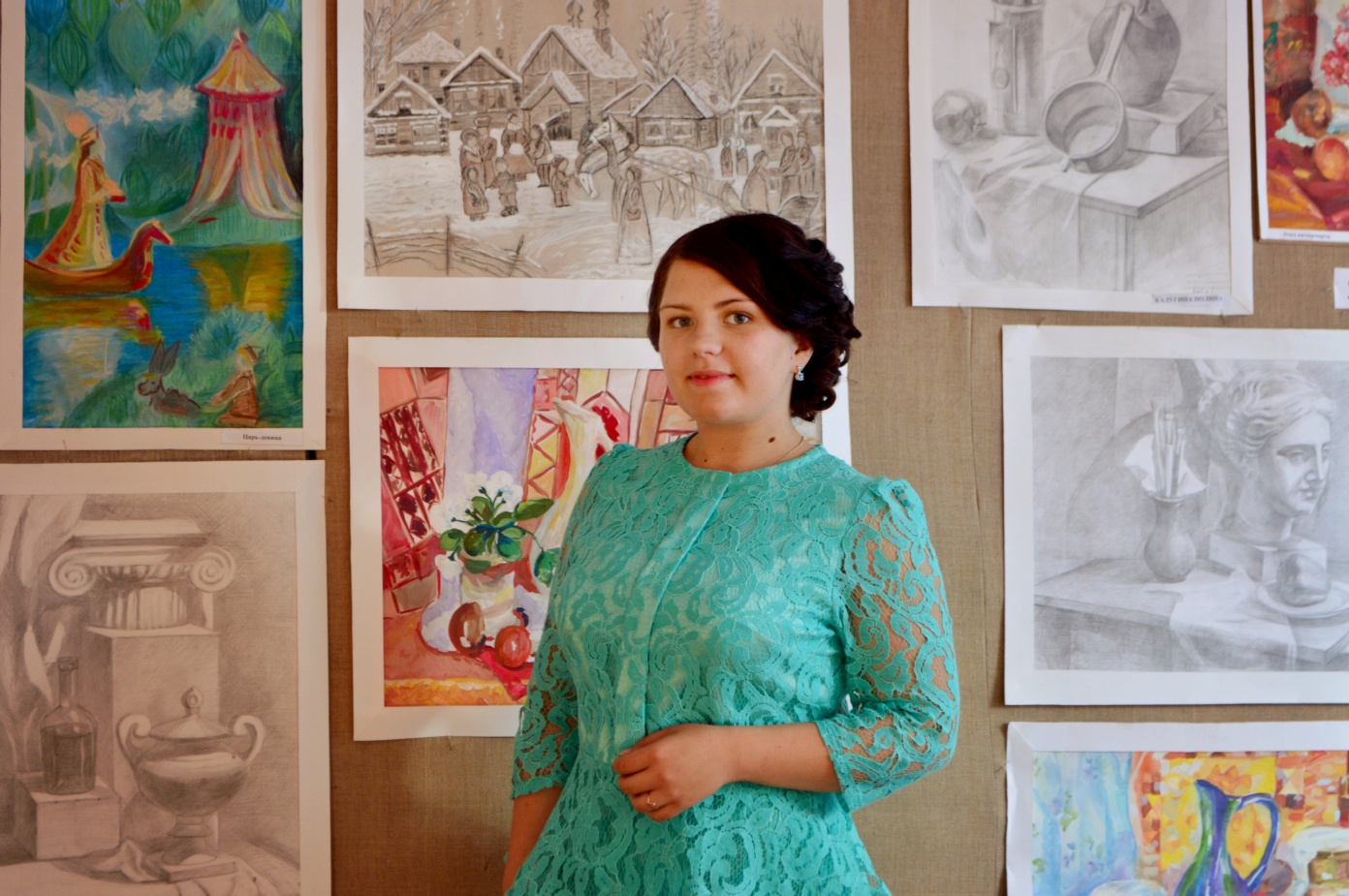 Номинация:  Честь  и  достоинство
Захарчева Вероника
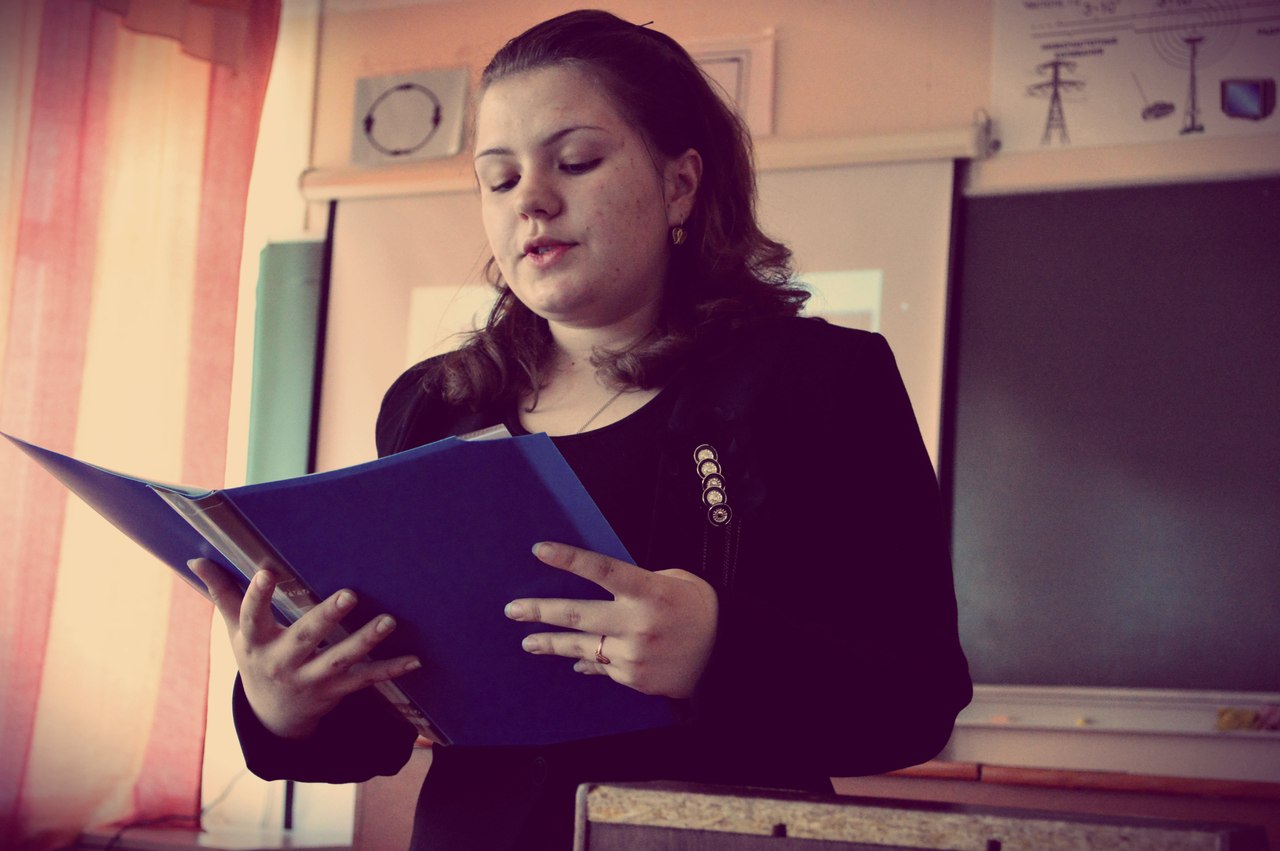 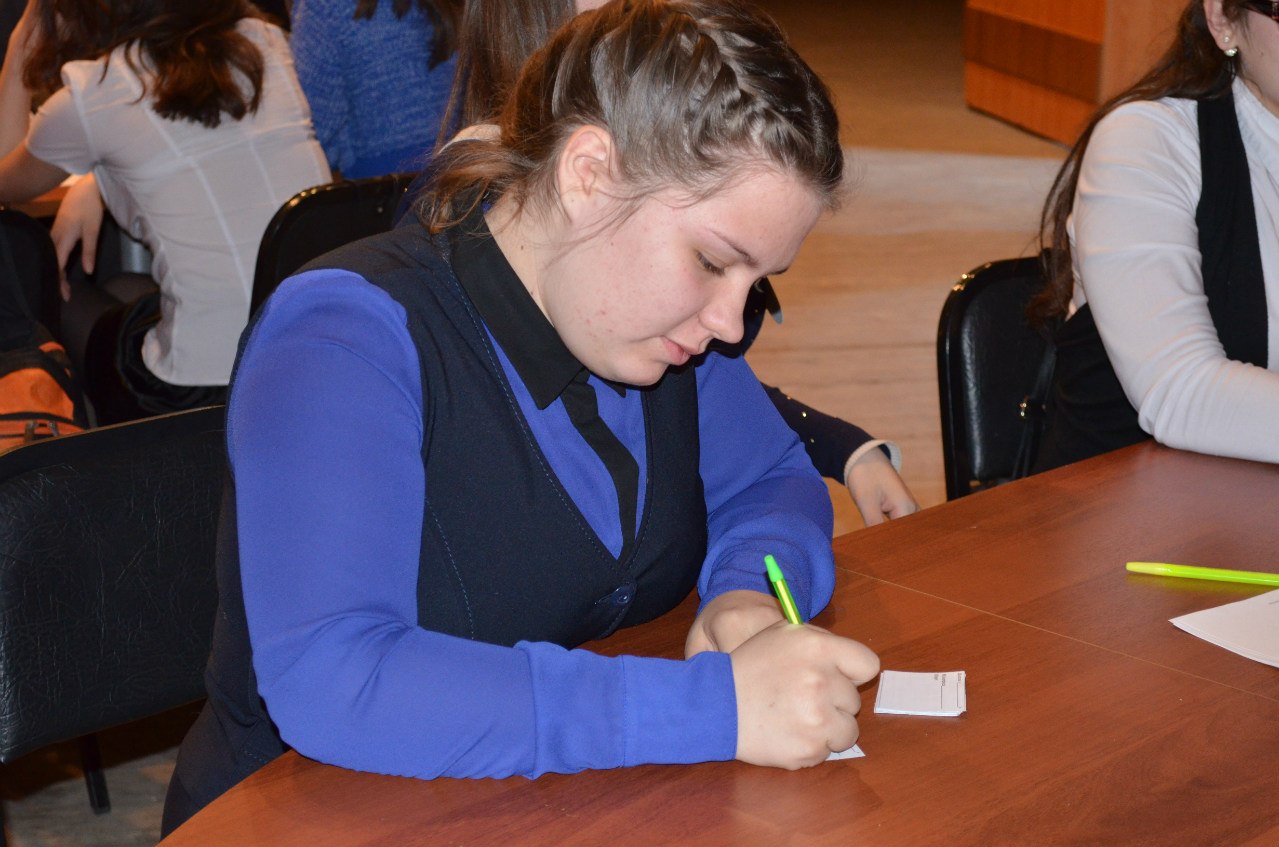 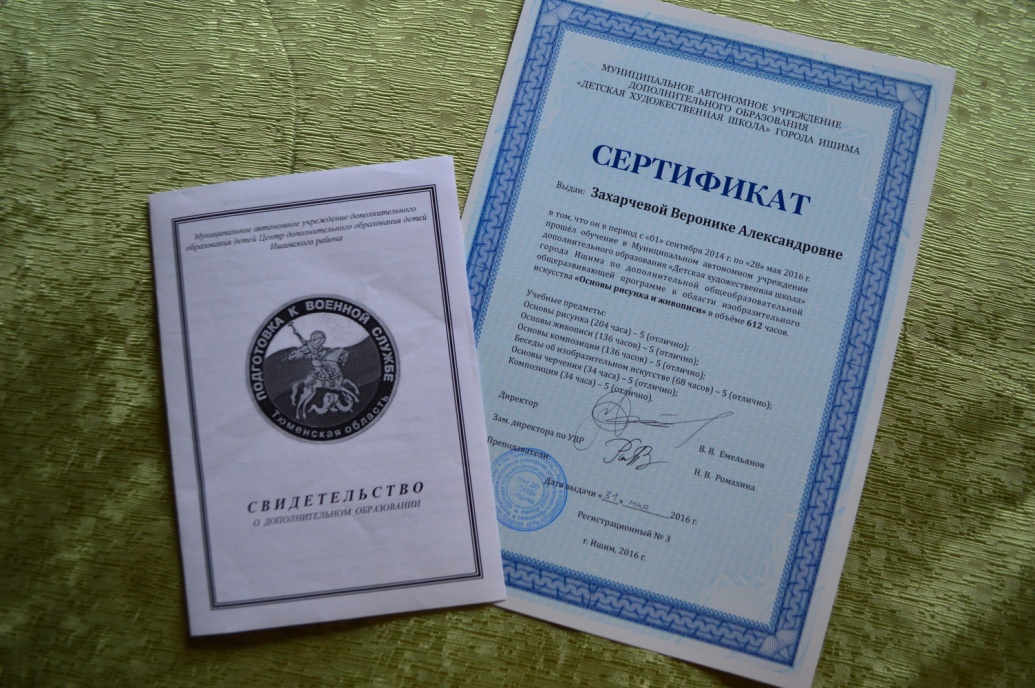 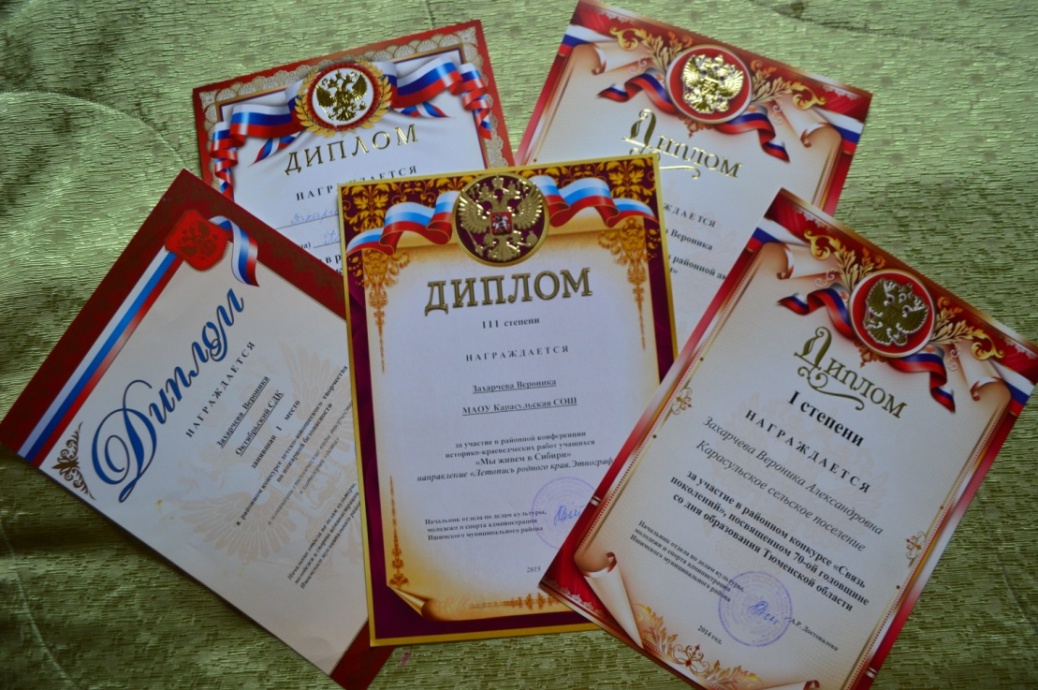 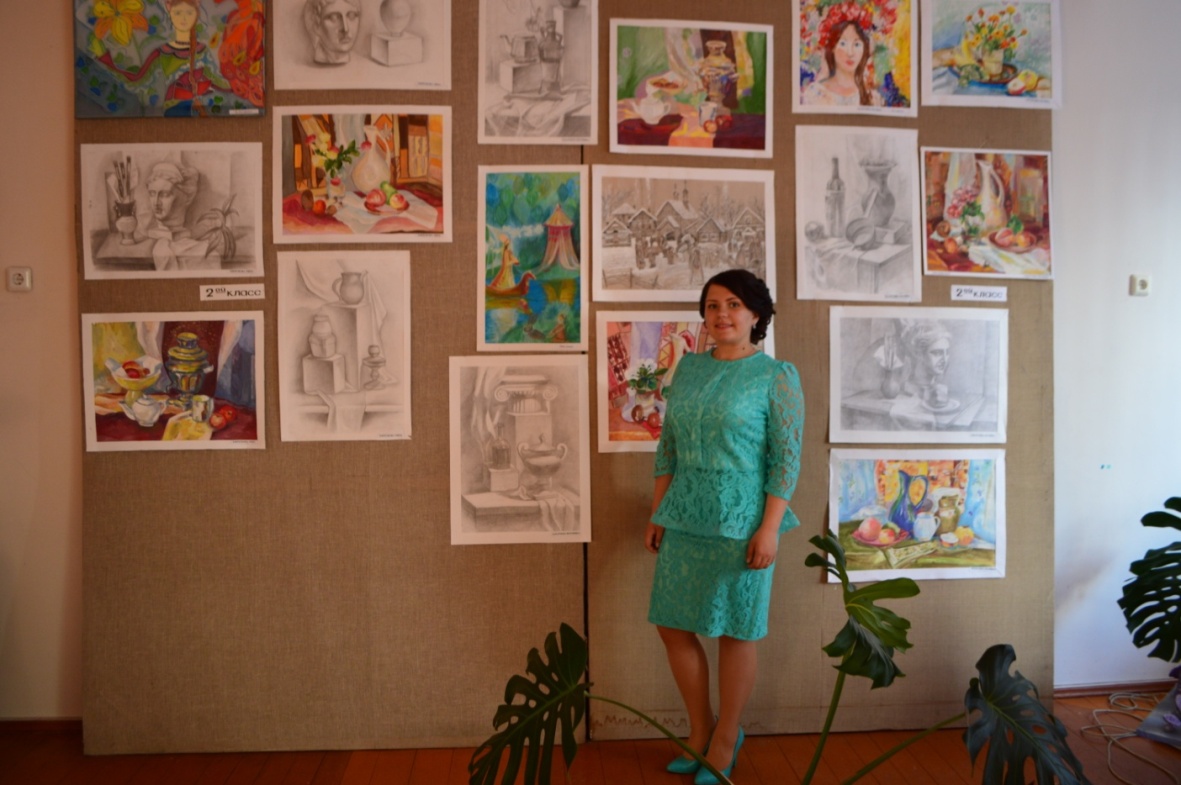 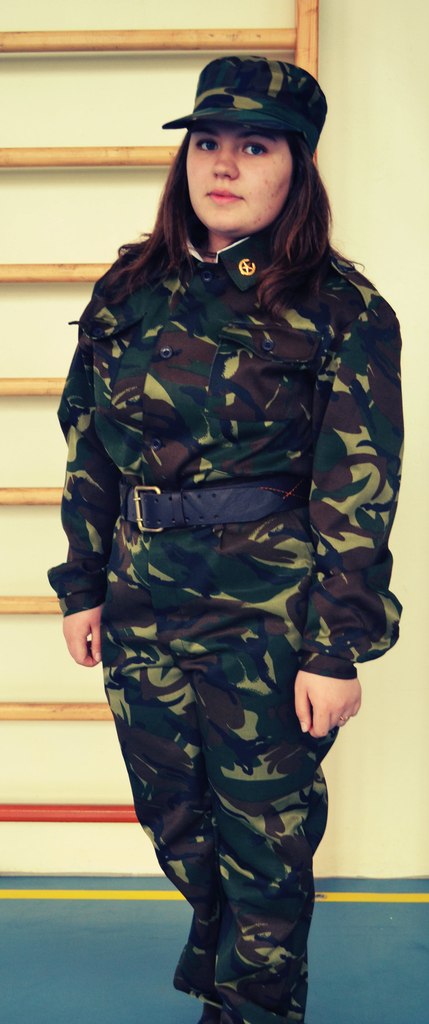 Победитель районных конкурсов : Детско-юношеского творчества по пожарной безопасности, районной конференции историко-краеведческих работ учащихся «Мы живем в Сибири»,районный конкурс «Связь поколений».Имеет два дополнительных образования.
Карасульская
СОШ
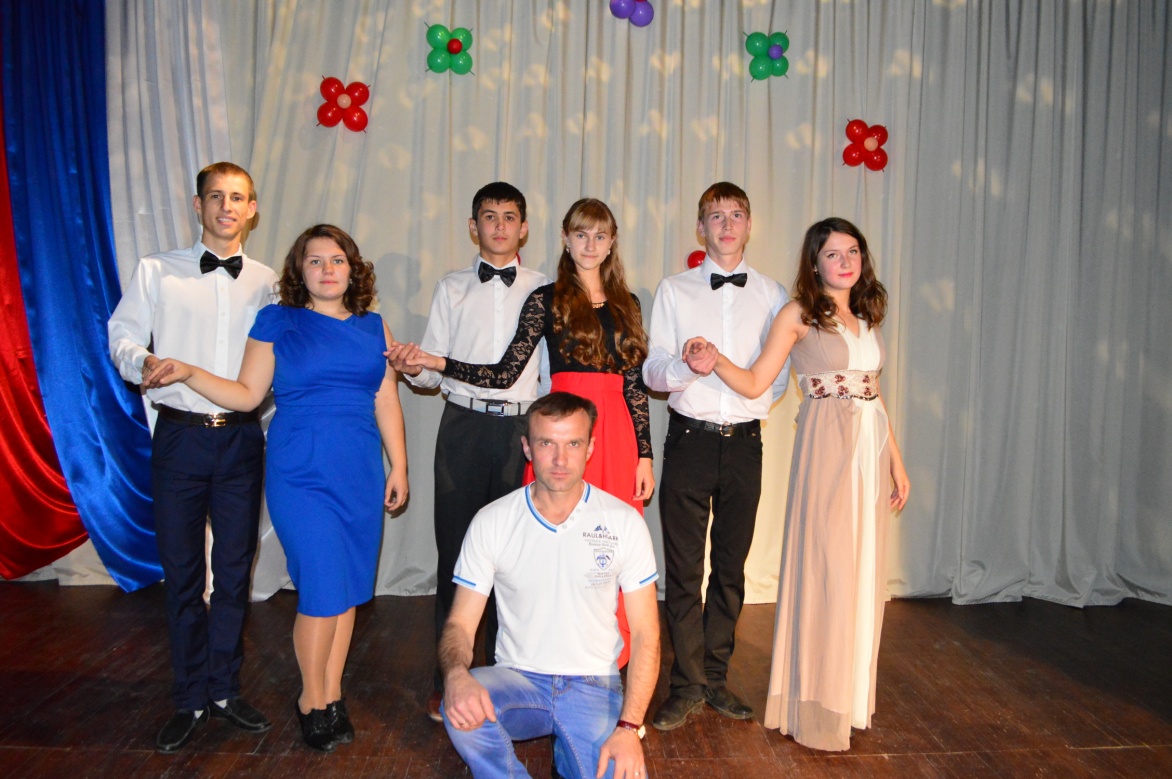 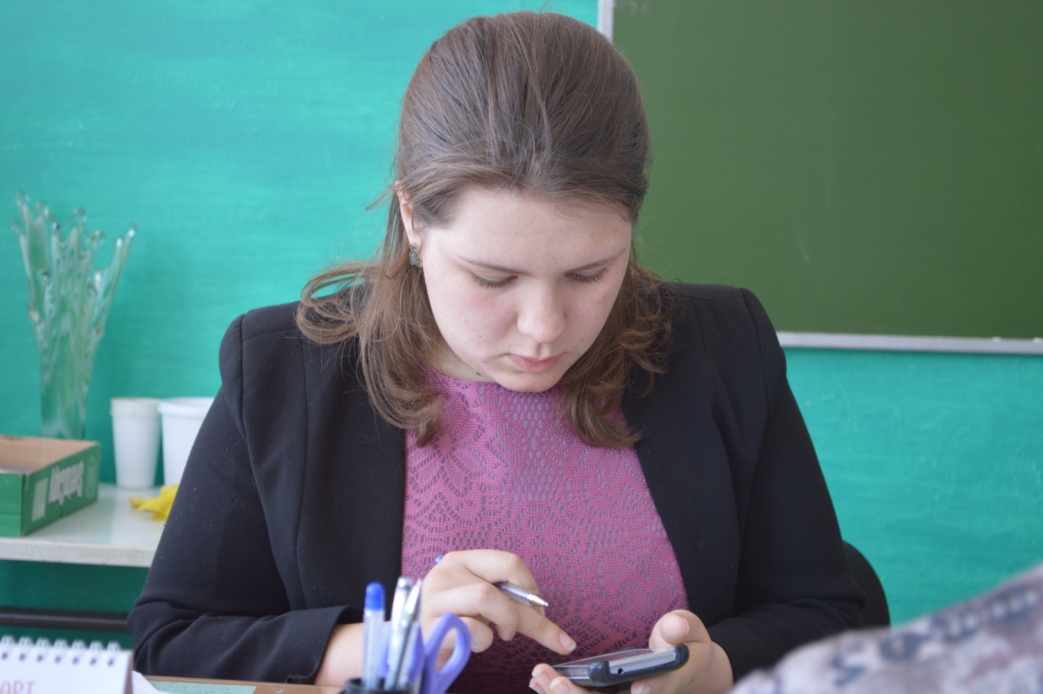 Карасульская СОШ
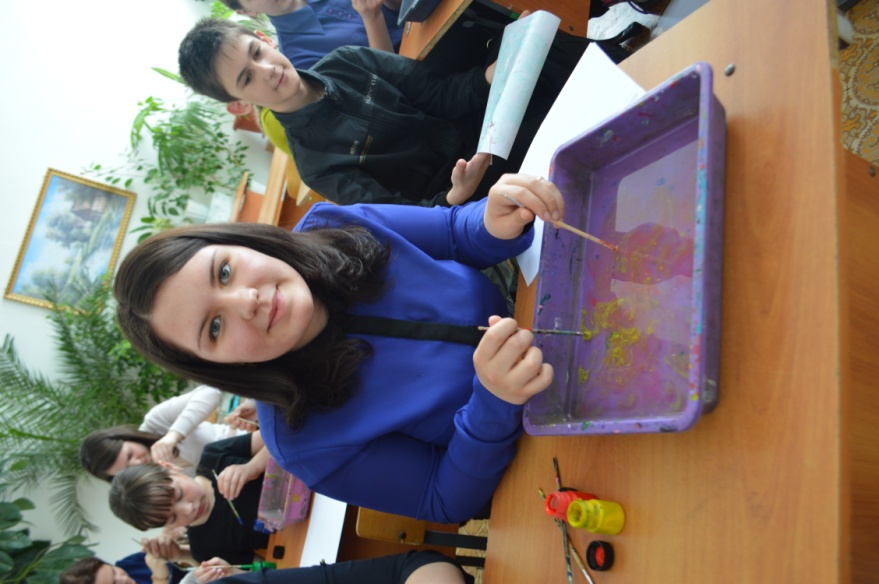 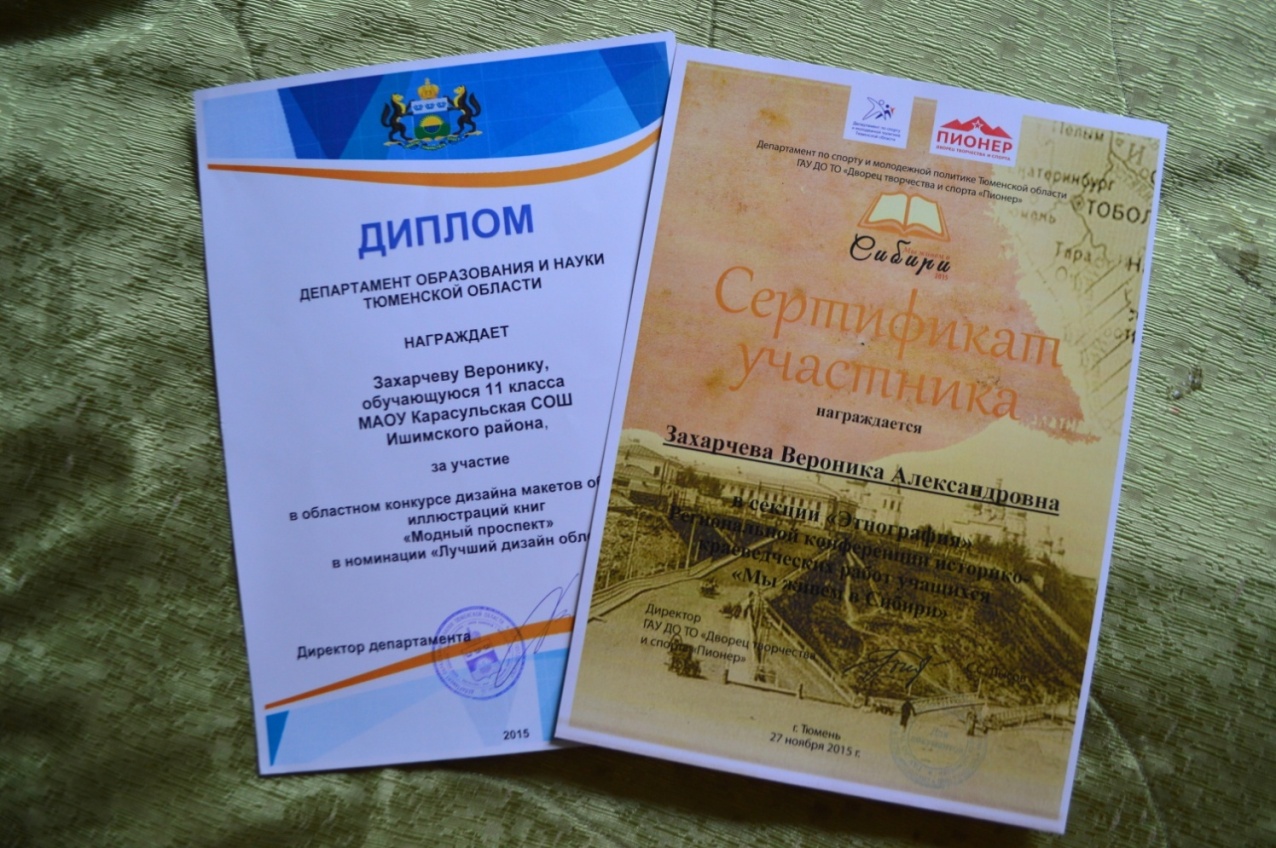 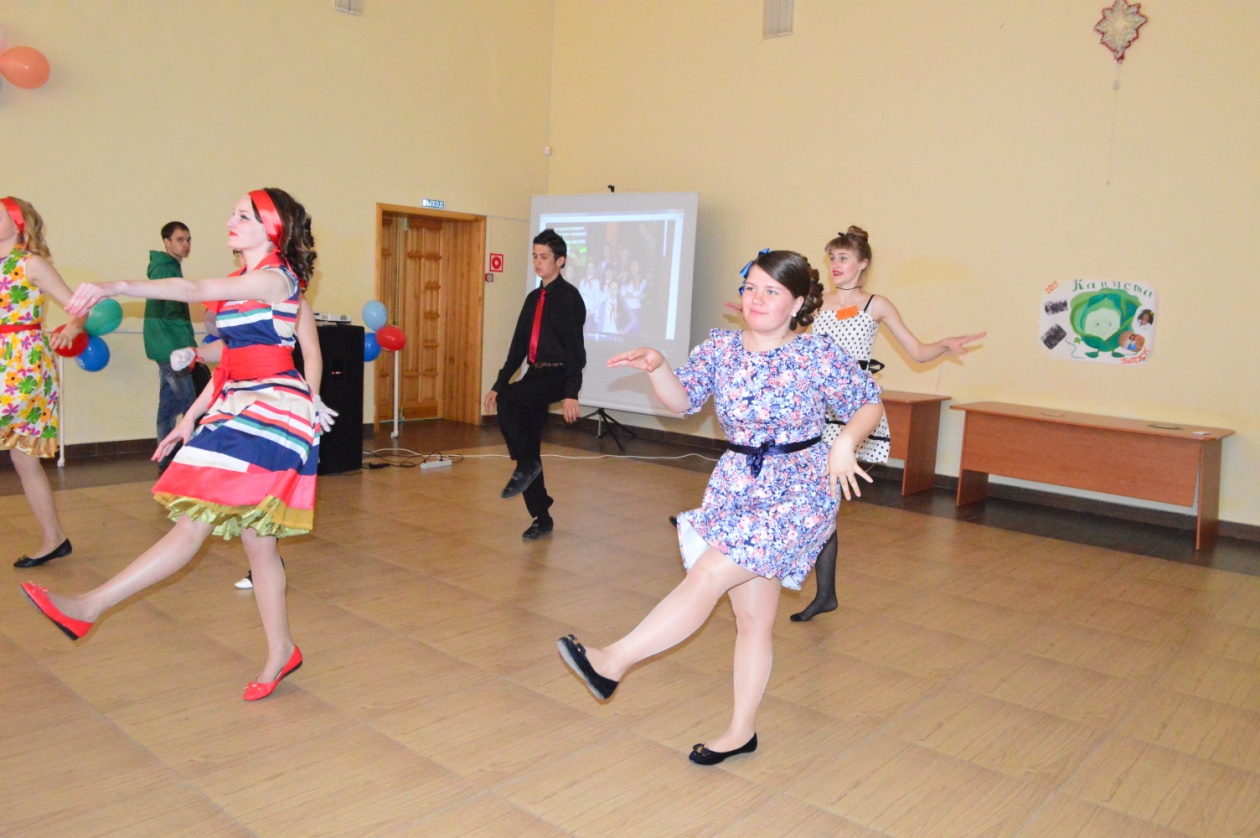 Активное участие в общественной жизни школы и активная жизненная позиция
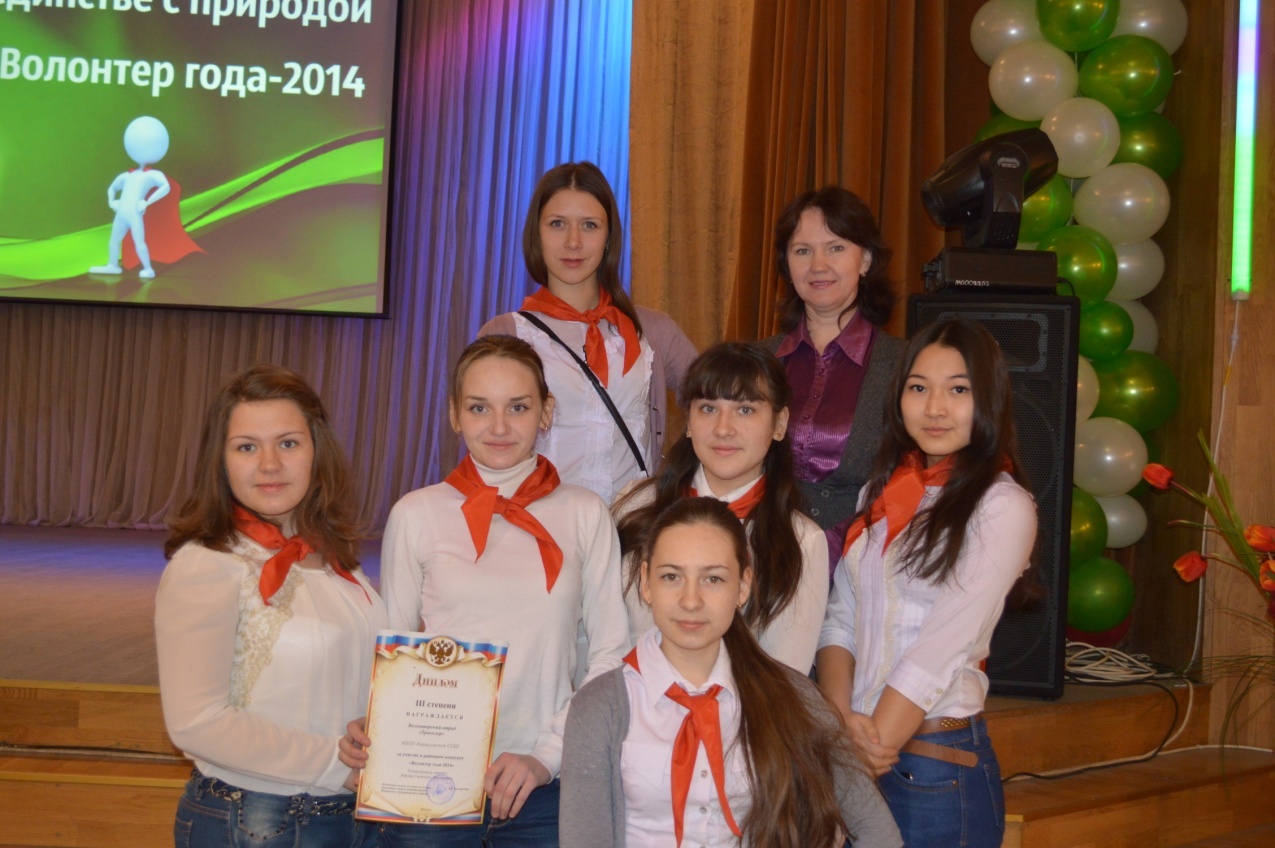 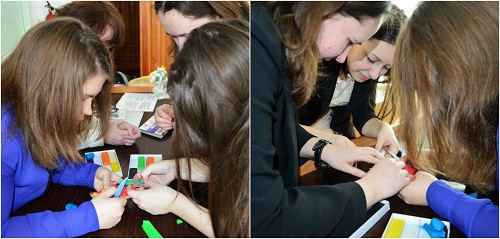 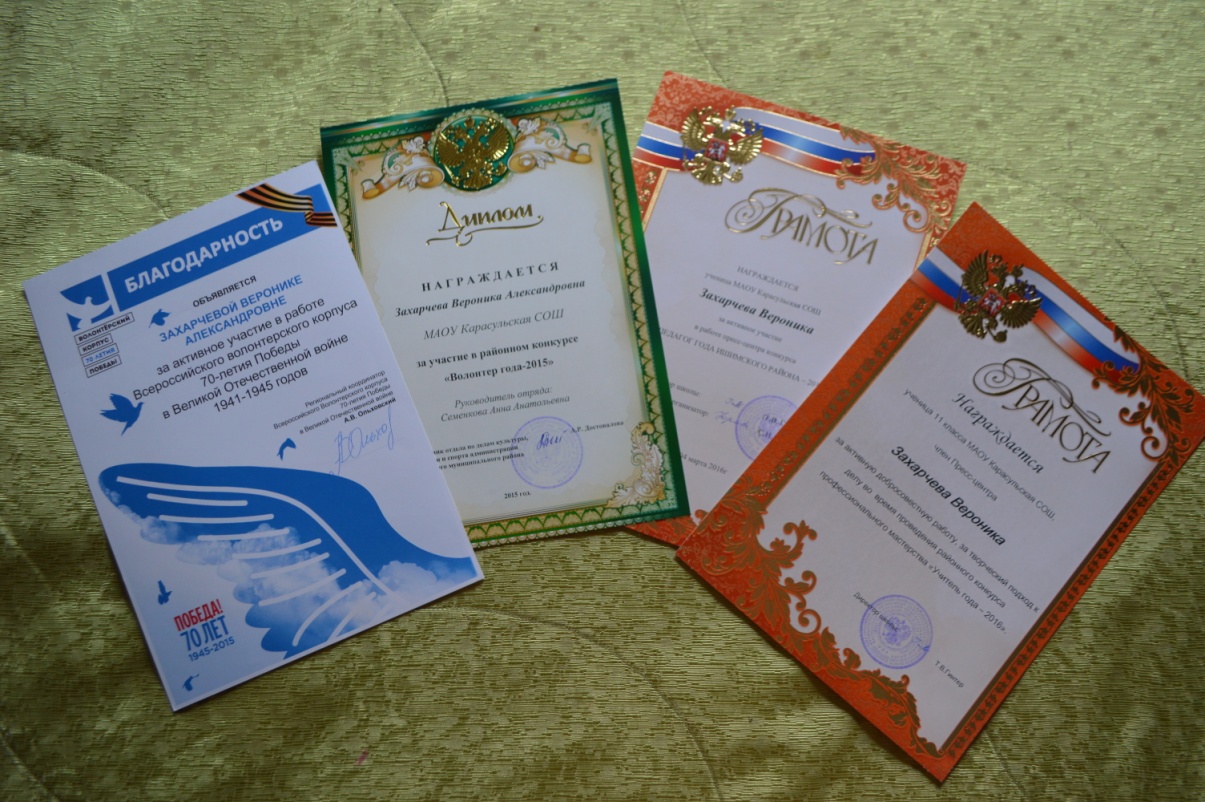 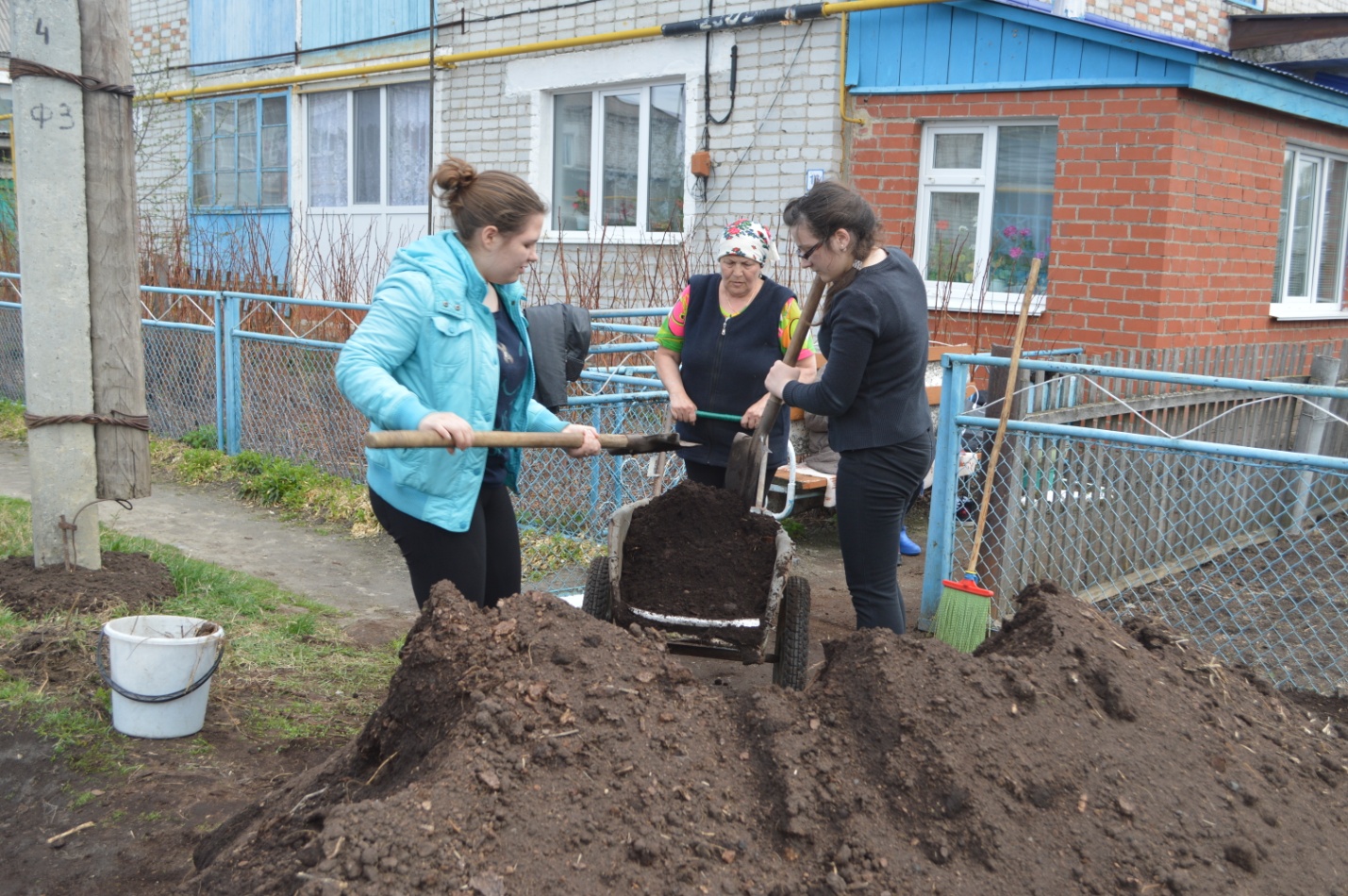 Член Волонтерского отряда, а также является внештатным школьным корреспондентом.